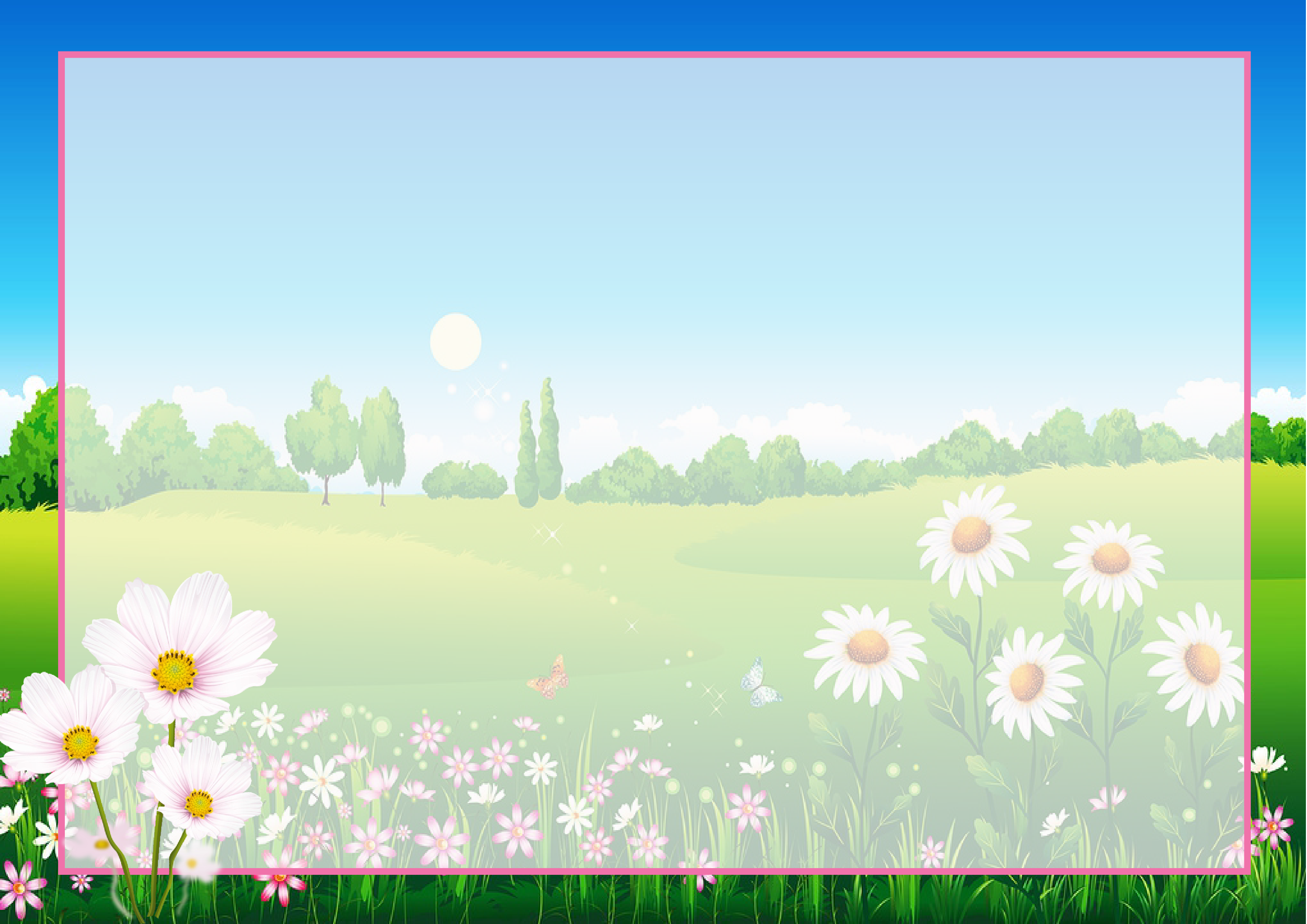 Вас приветствует
II ГРУППА РАННЕГО ВОЗРАСТА
РОМАШКА
Воспитатели:
Котова 
Татьяна Викторовна
Свистунова 
Анна Николаевна
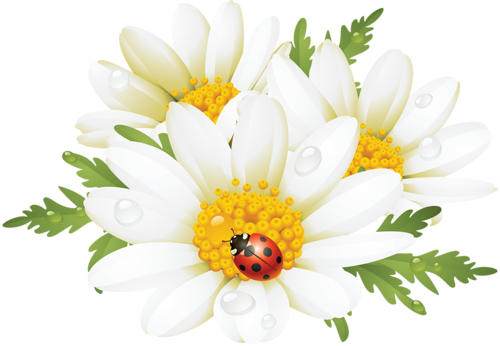 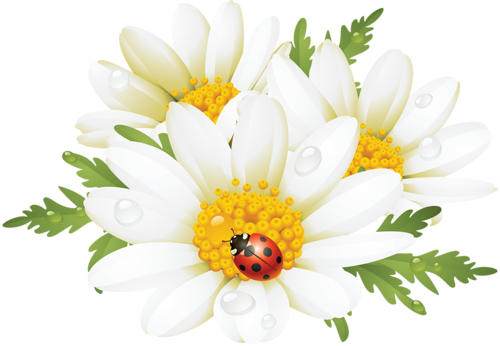 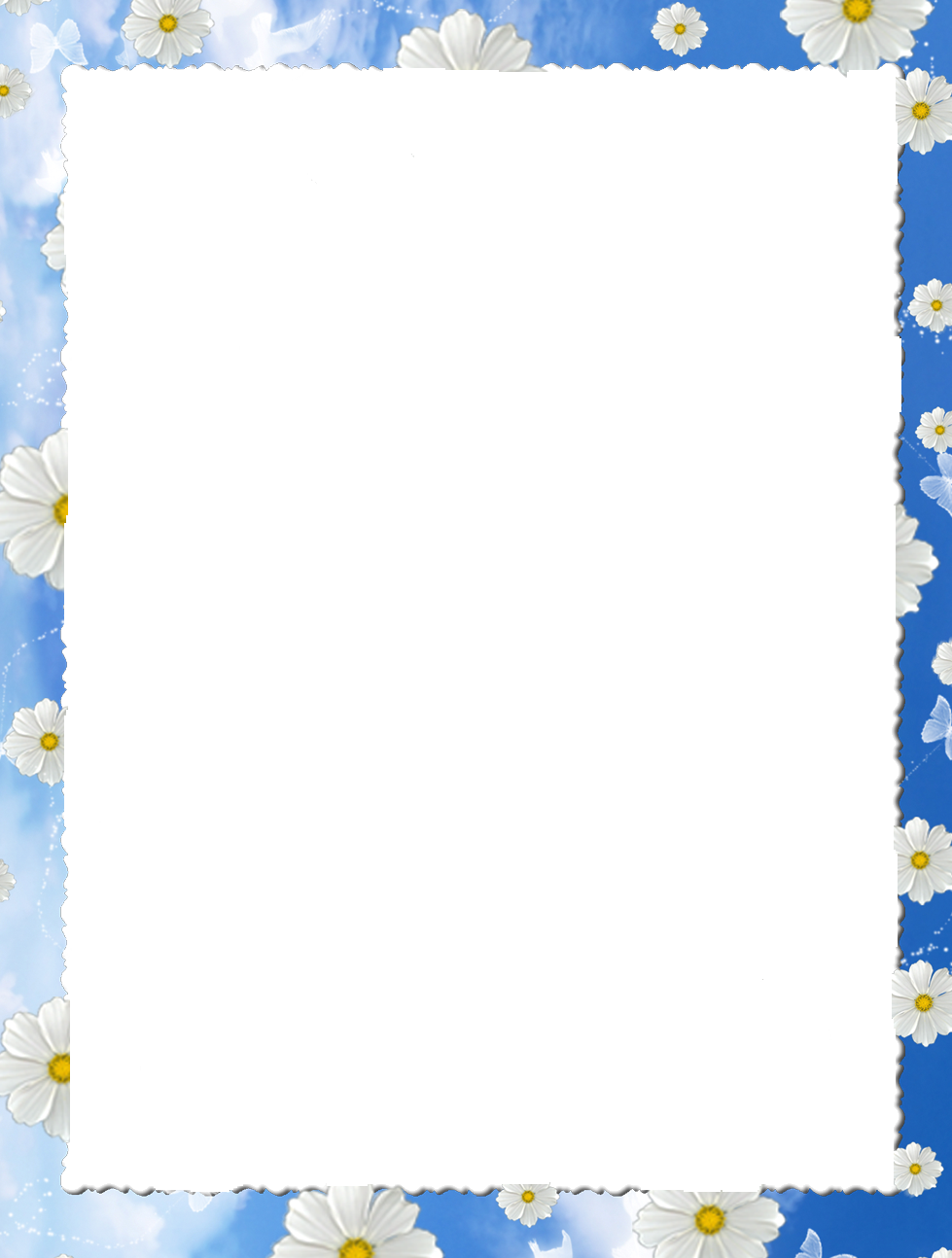 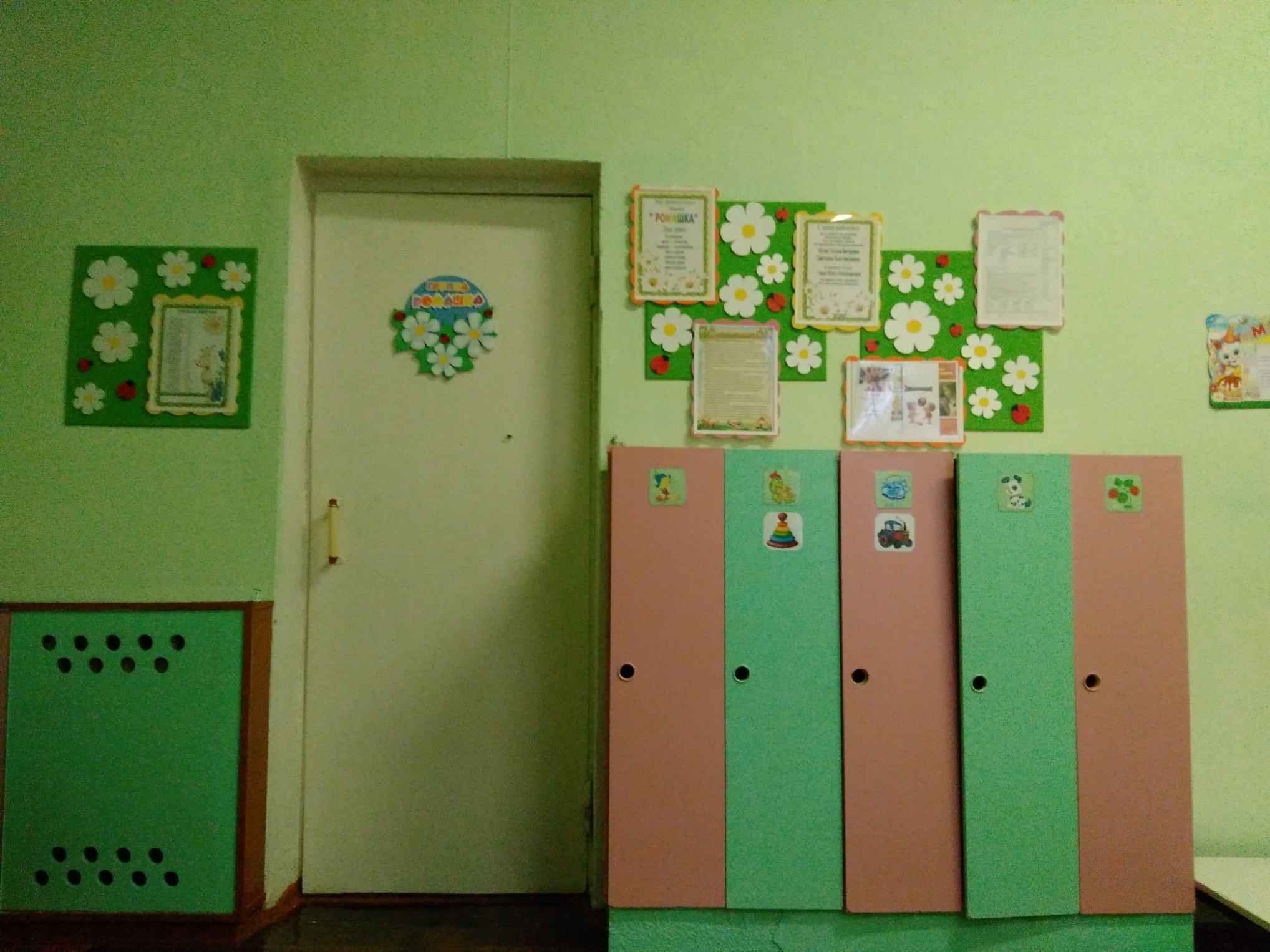 Раздевалка
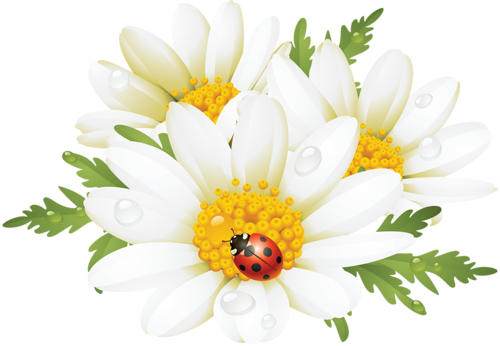 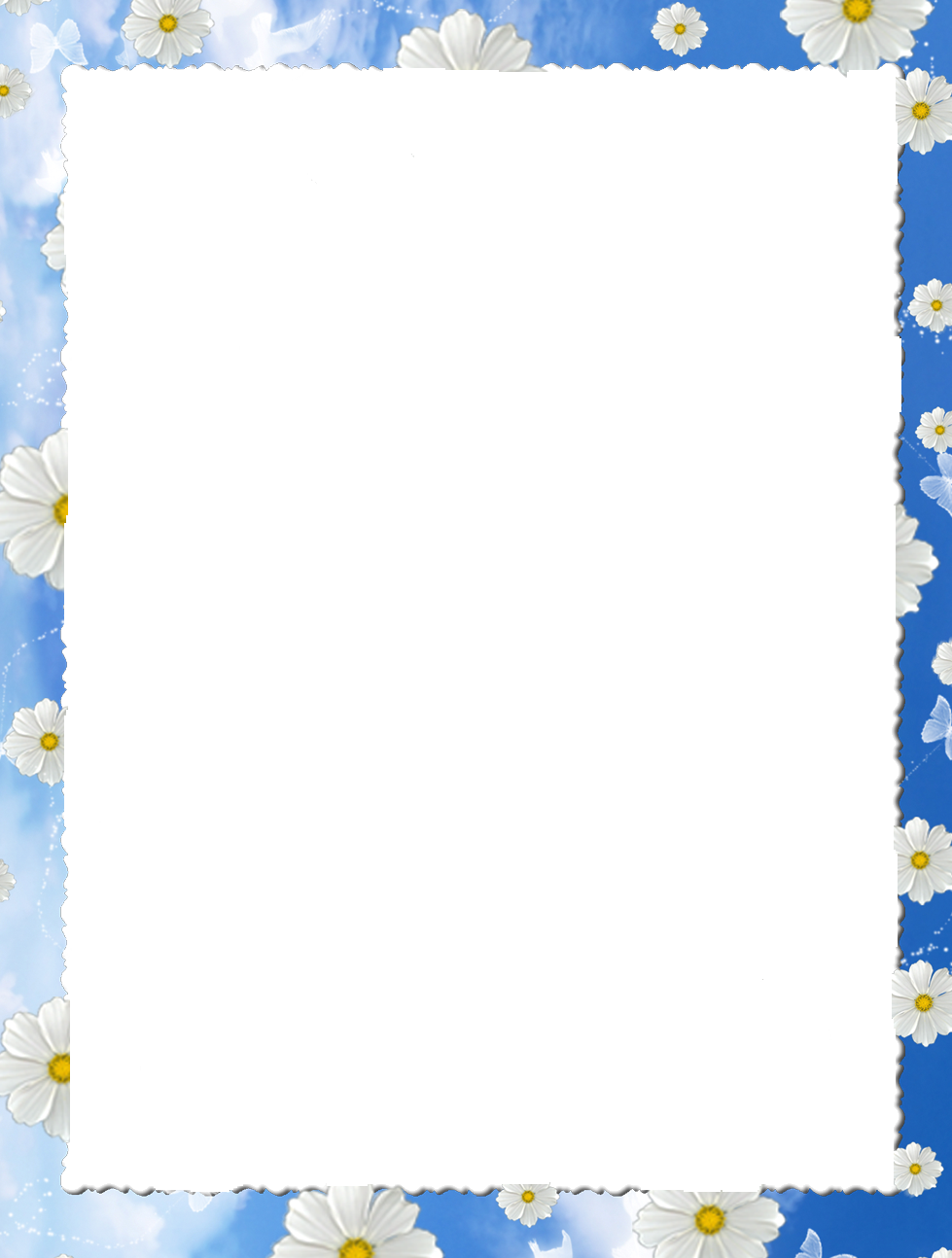 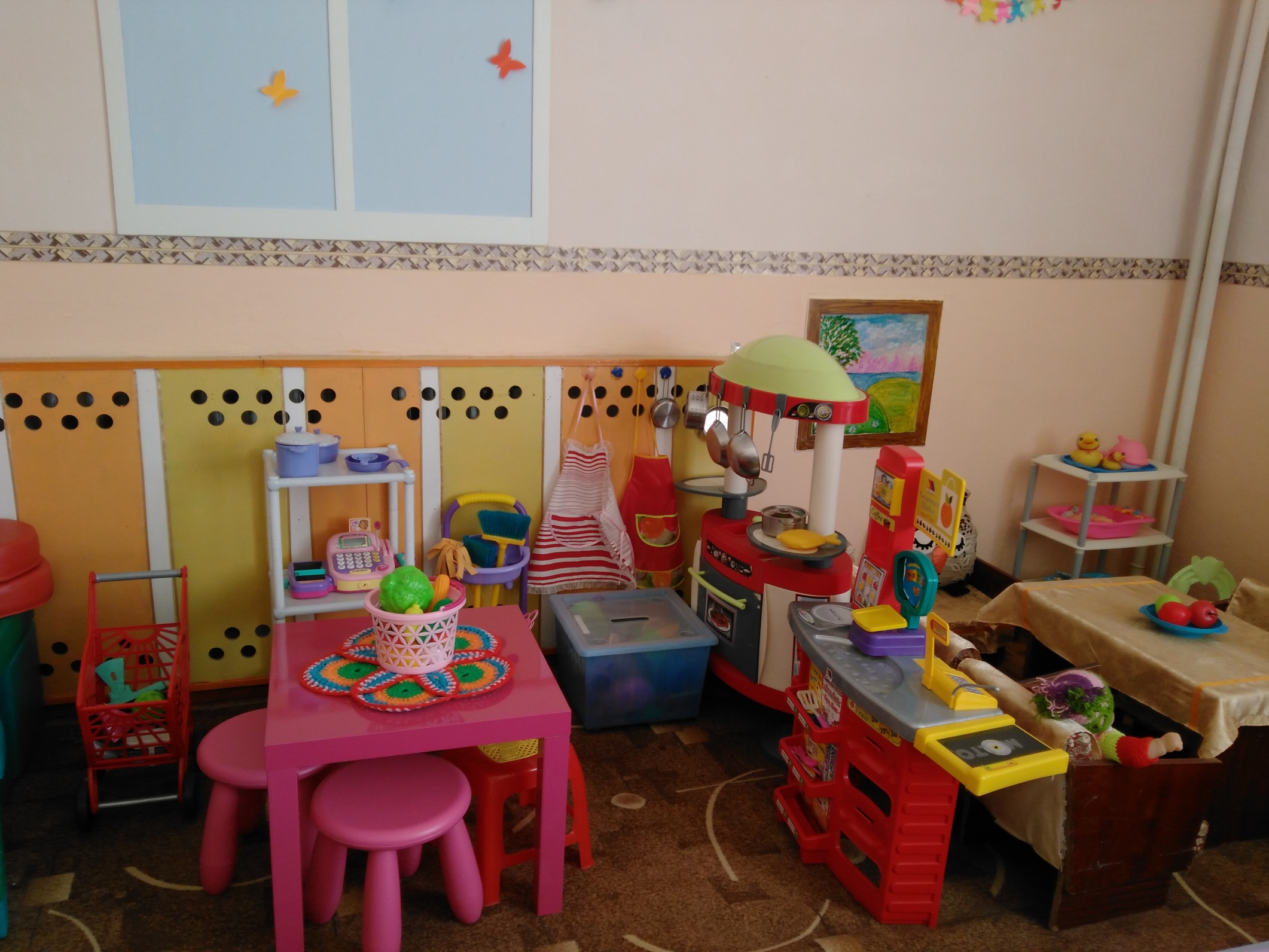 Уголок «Мы играем»
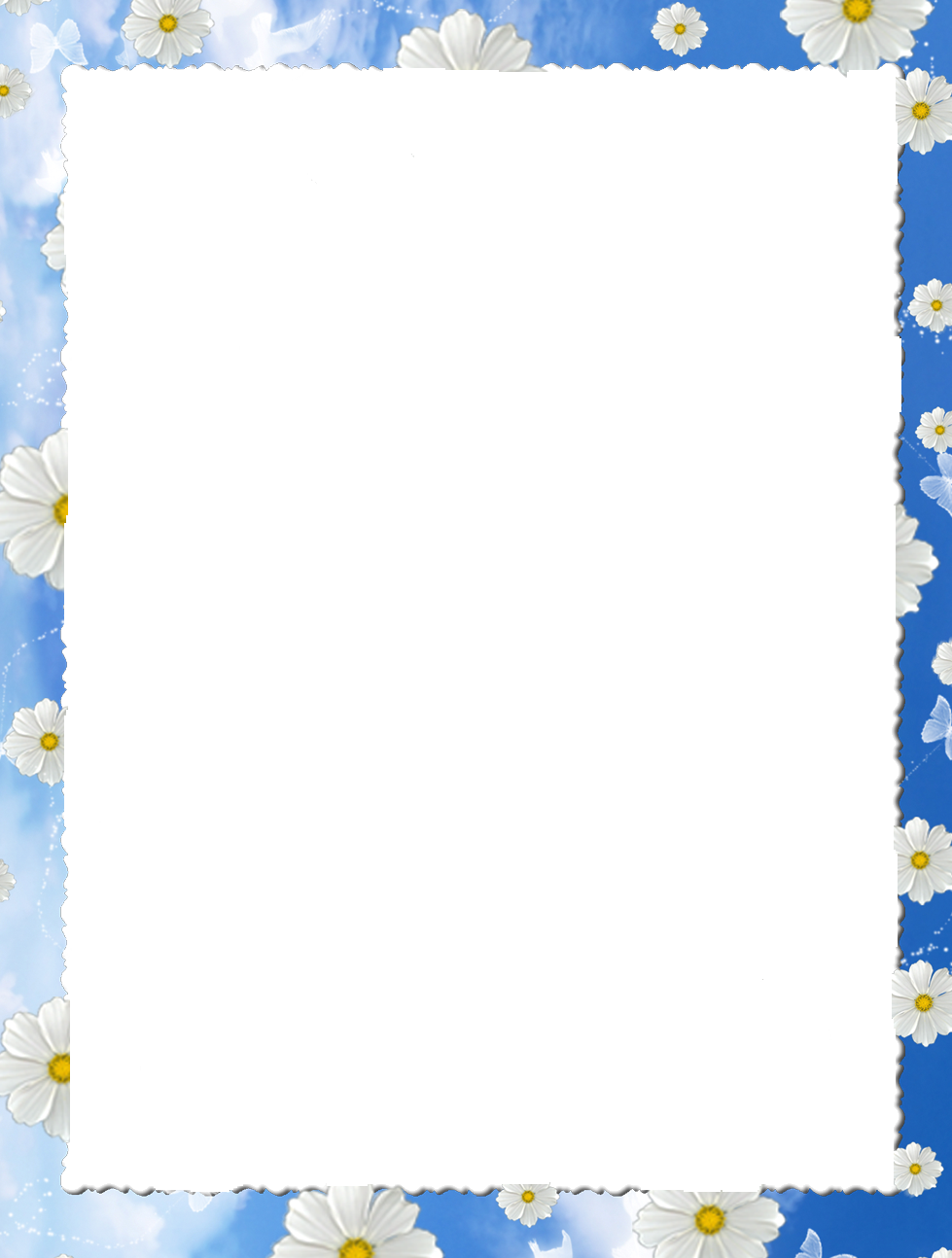 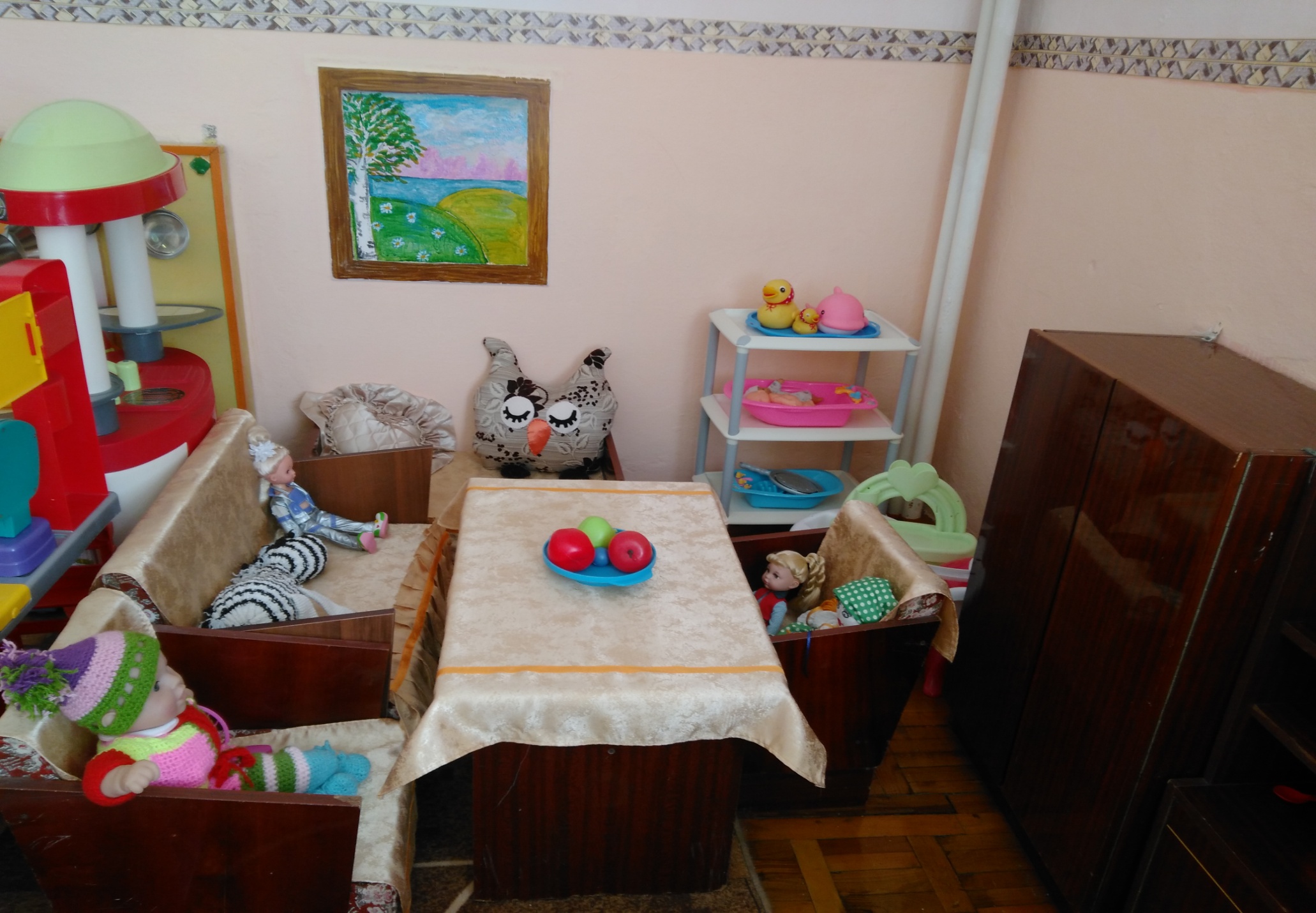 Уголок «Мы играем»
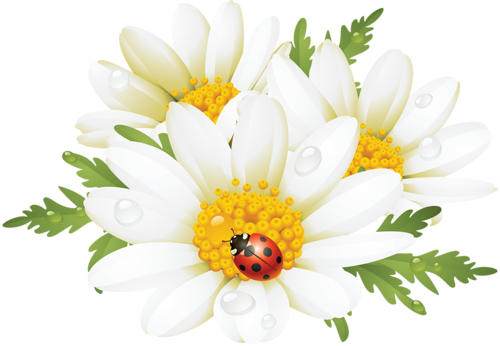 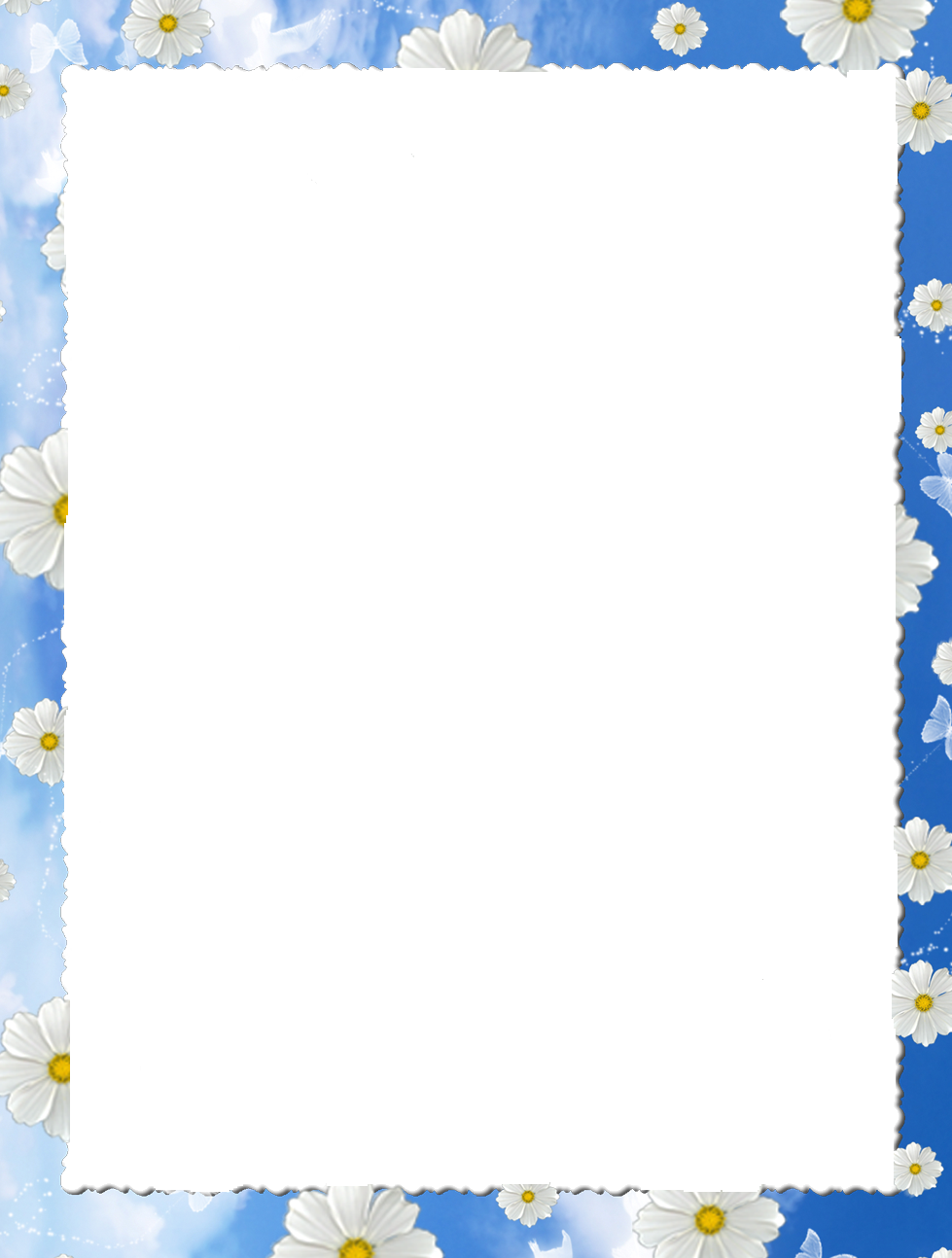 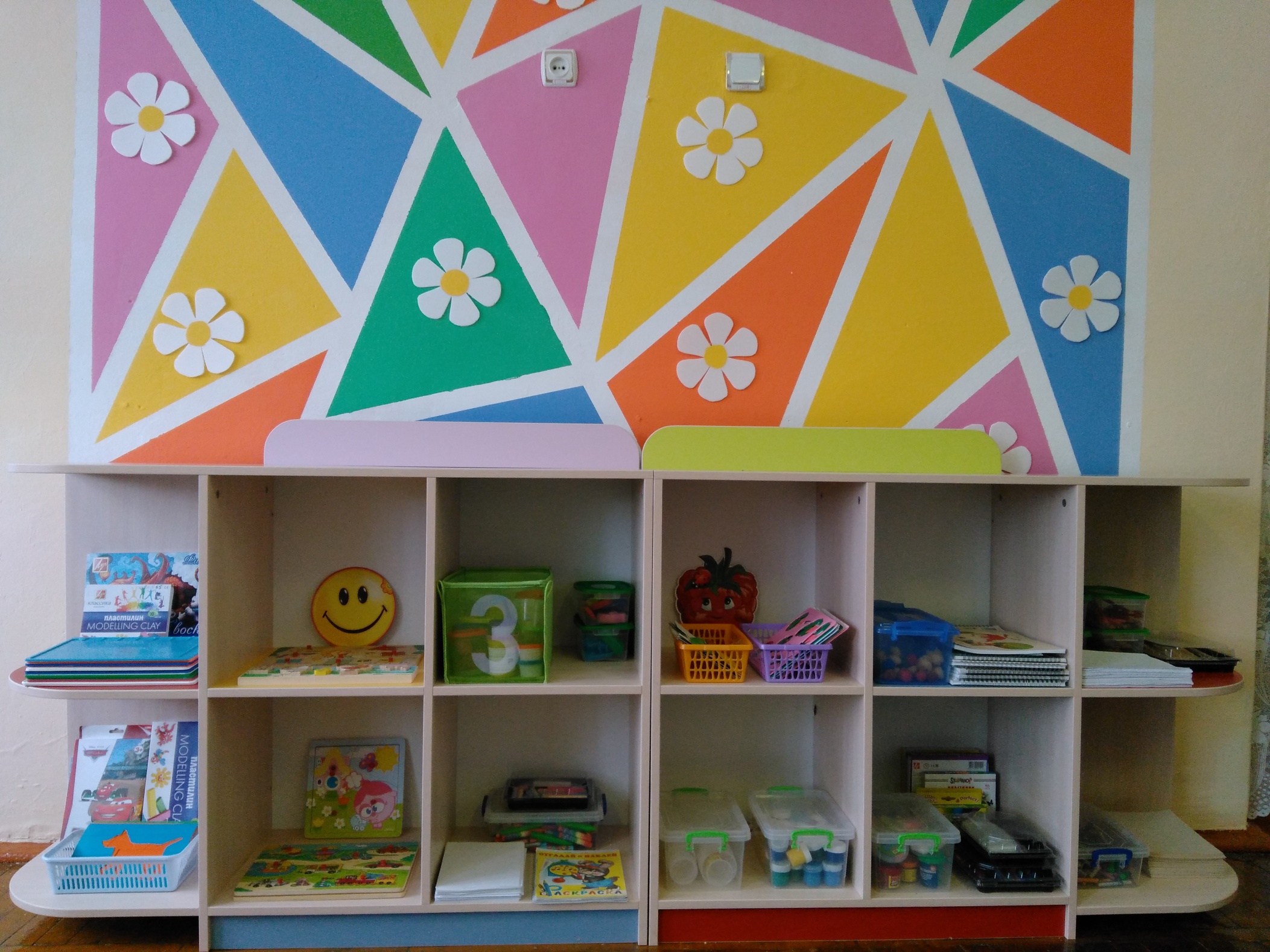 Уголок 
«весёлый карандаш»
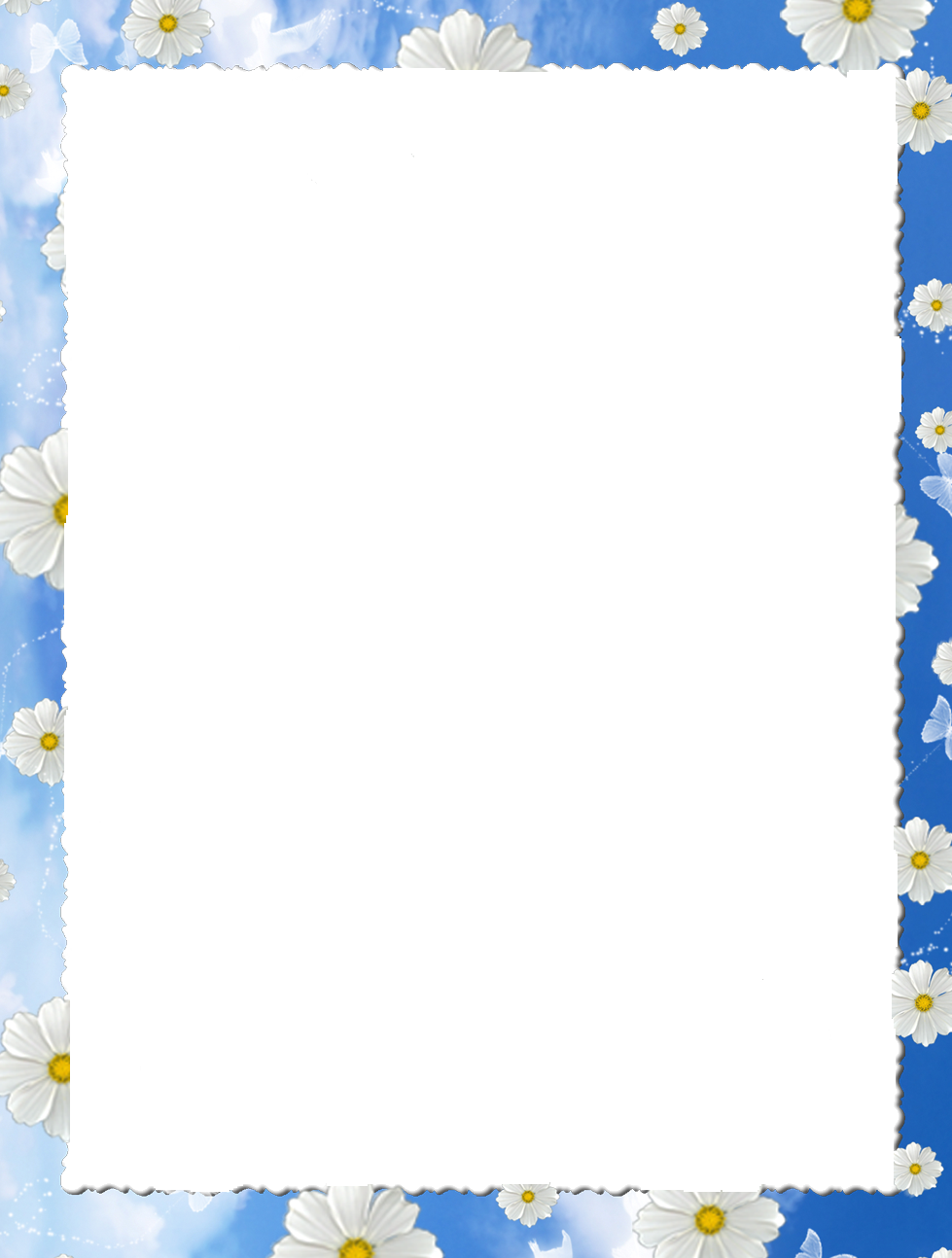 Уголок 
Физкульт-ура
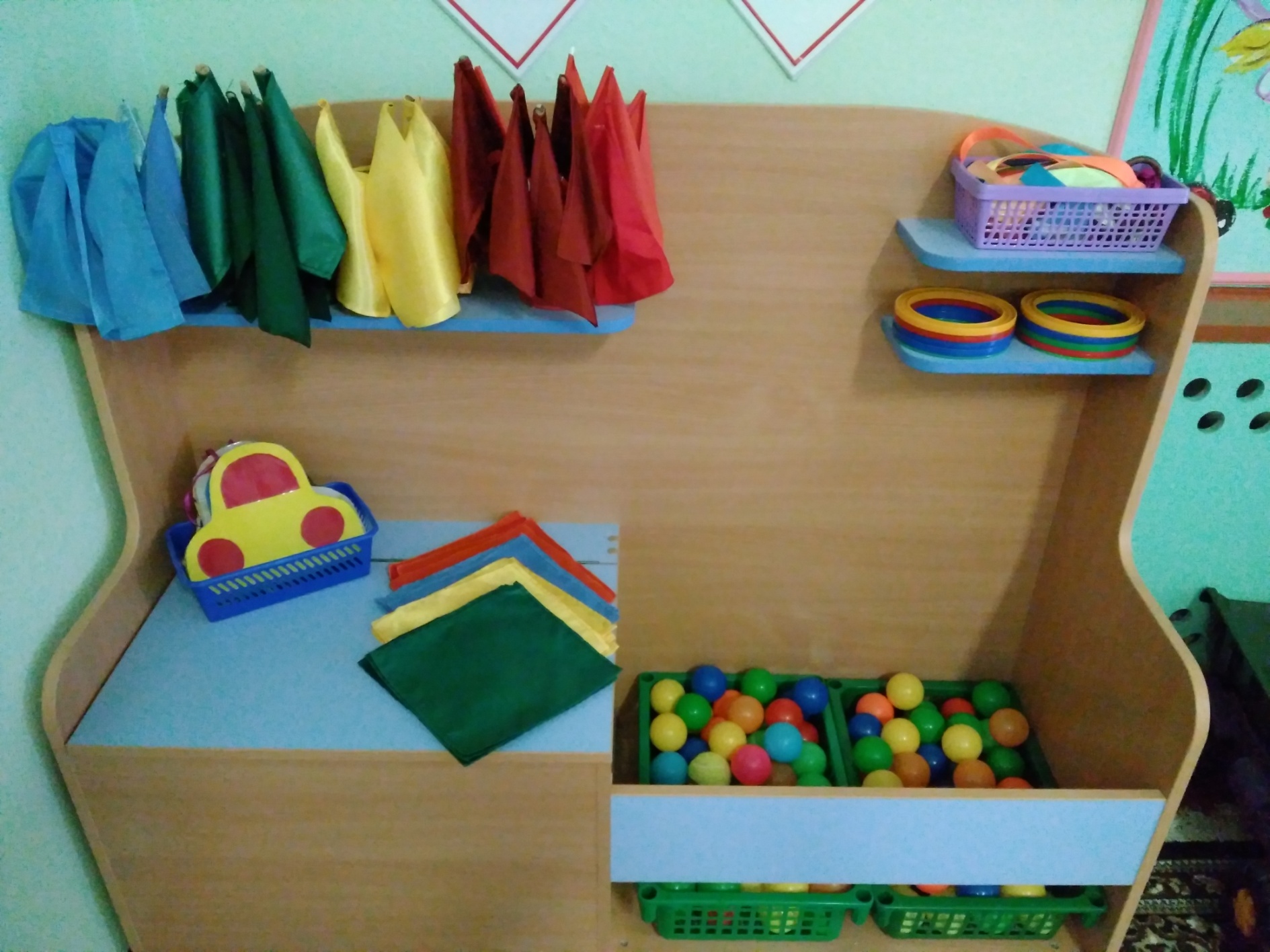 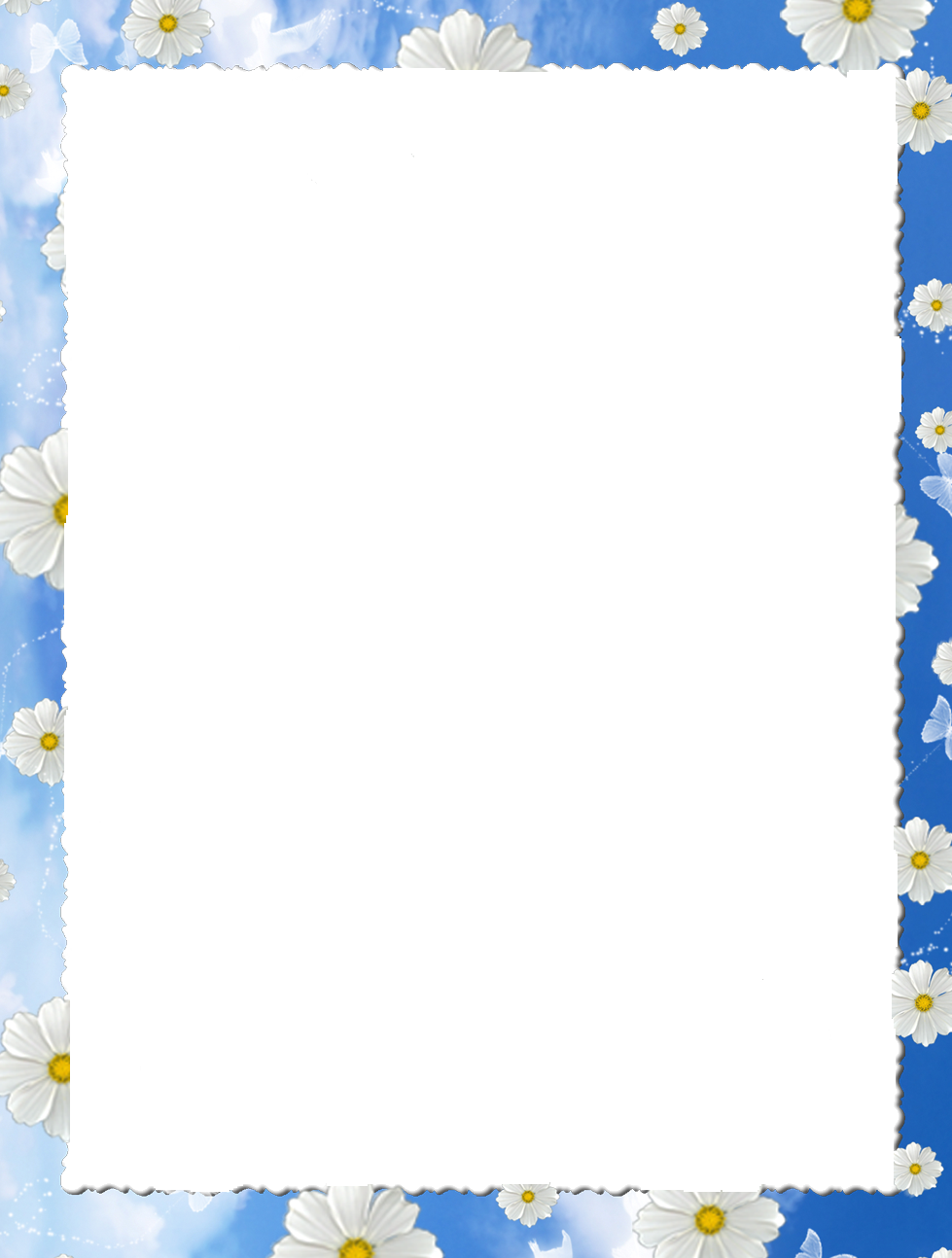 УГОЛОК почитай-ка
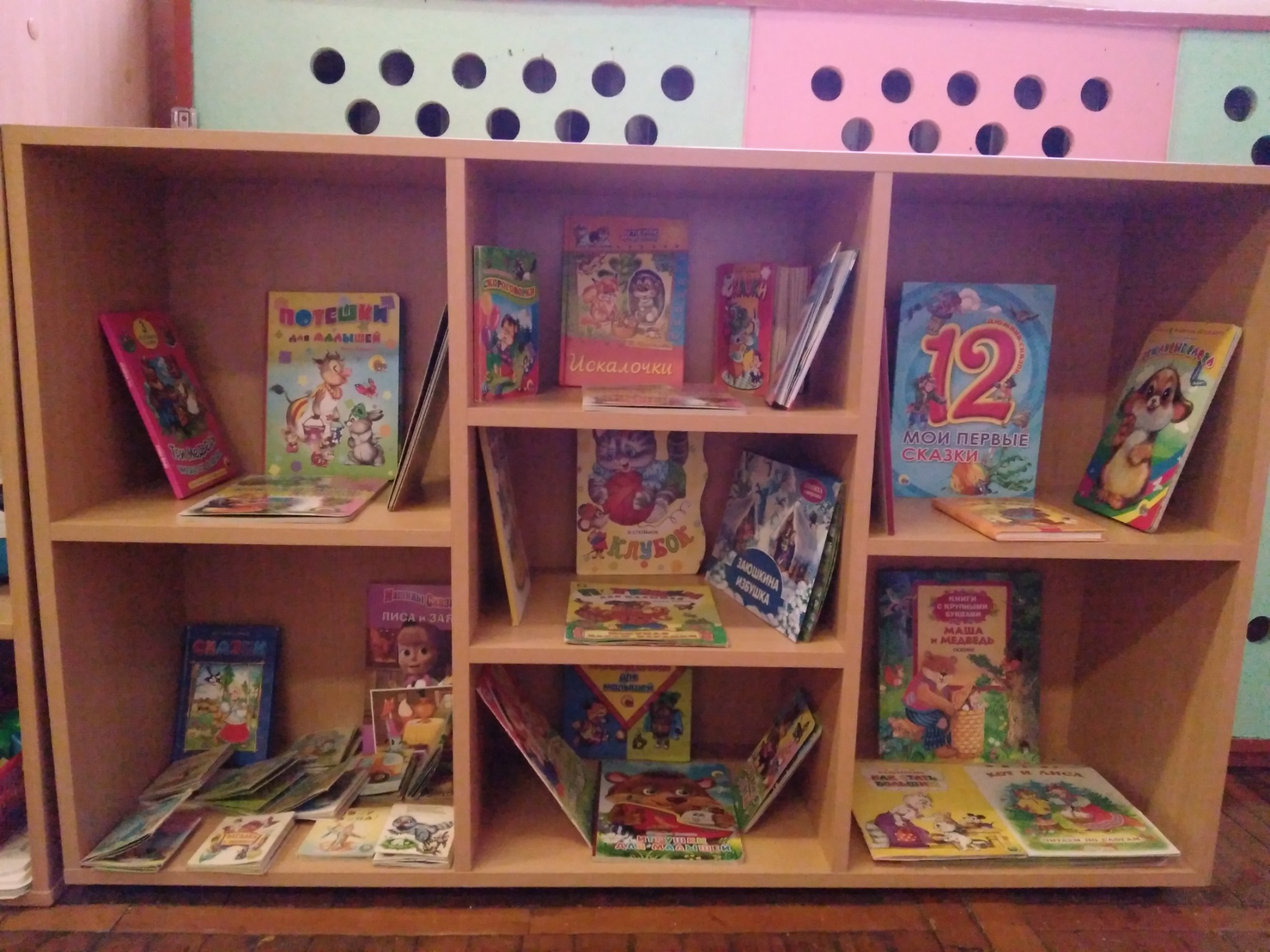 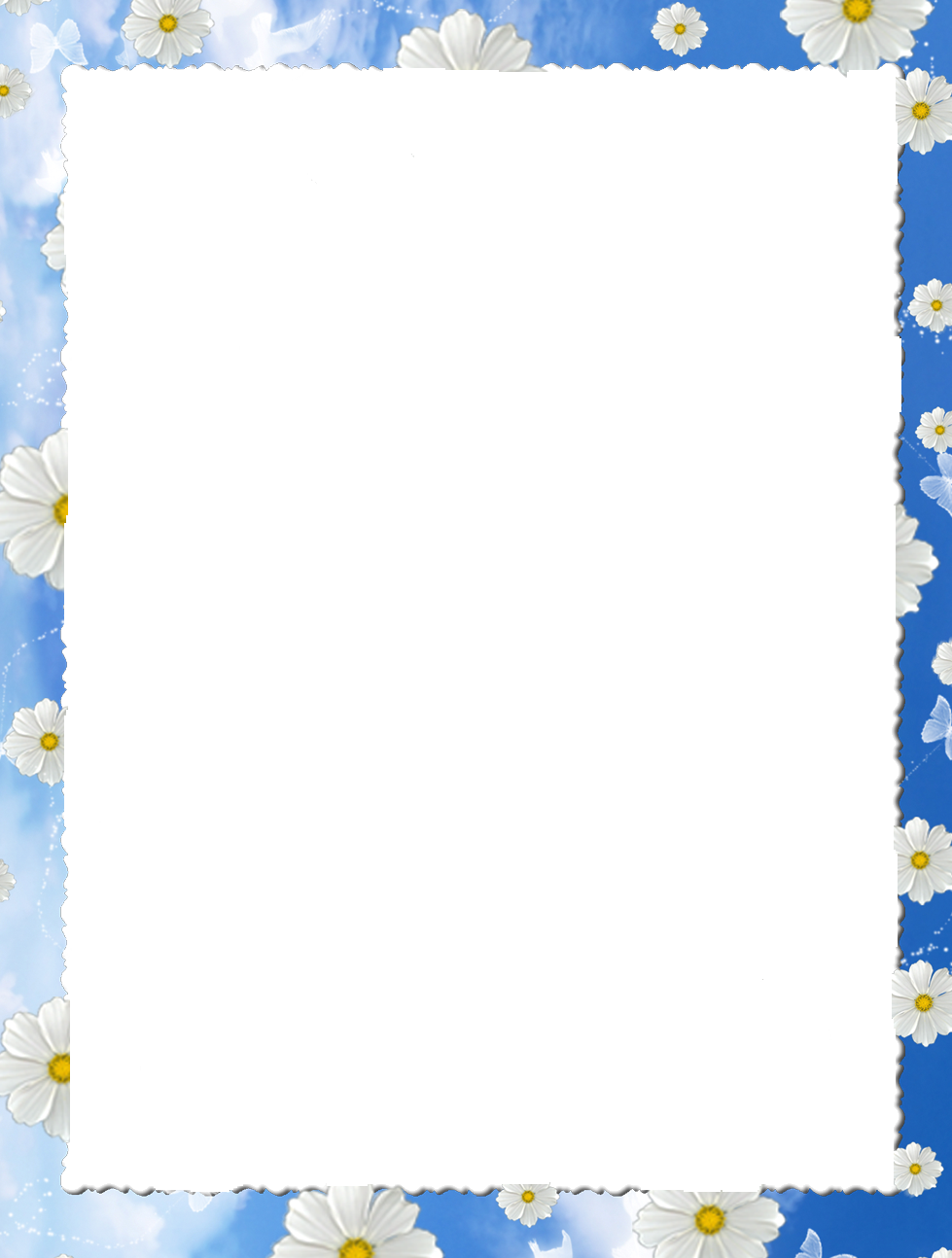 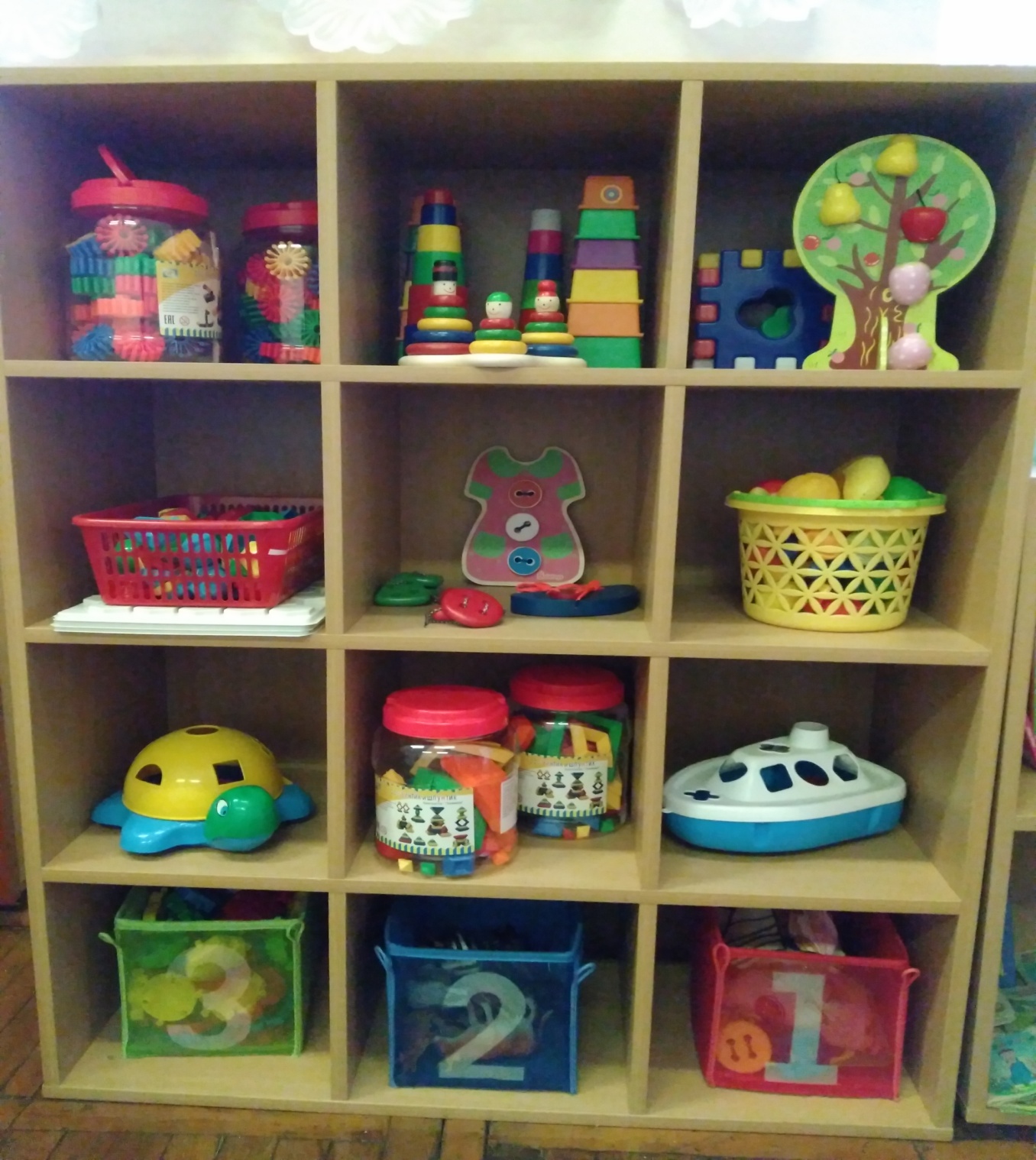 СЕНСОРИКИ
УГОЛОК
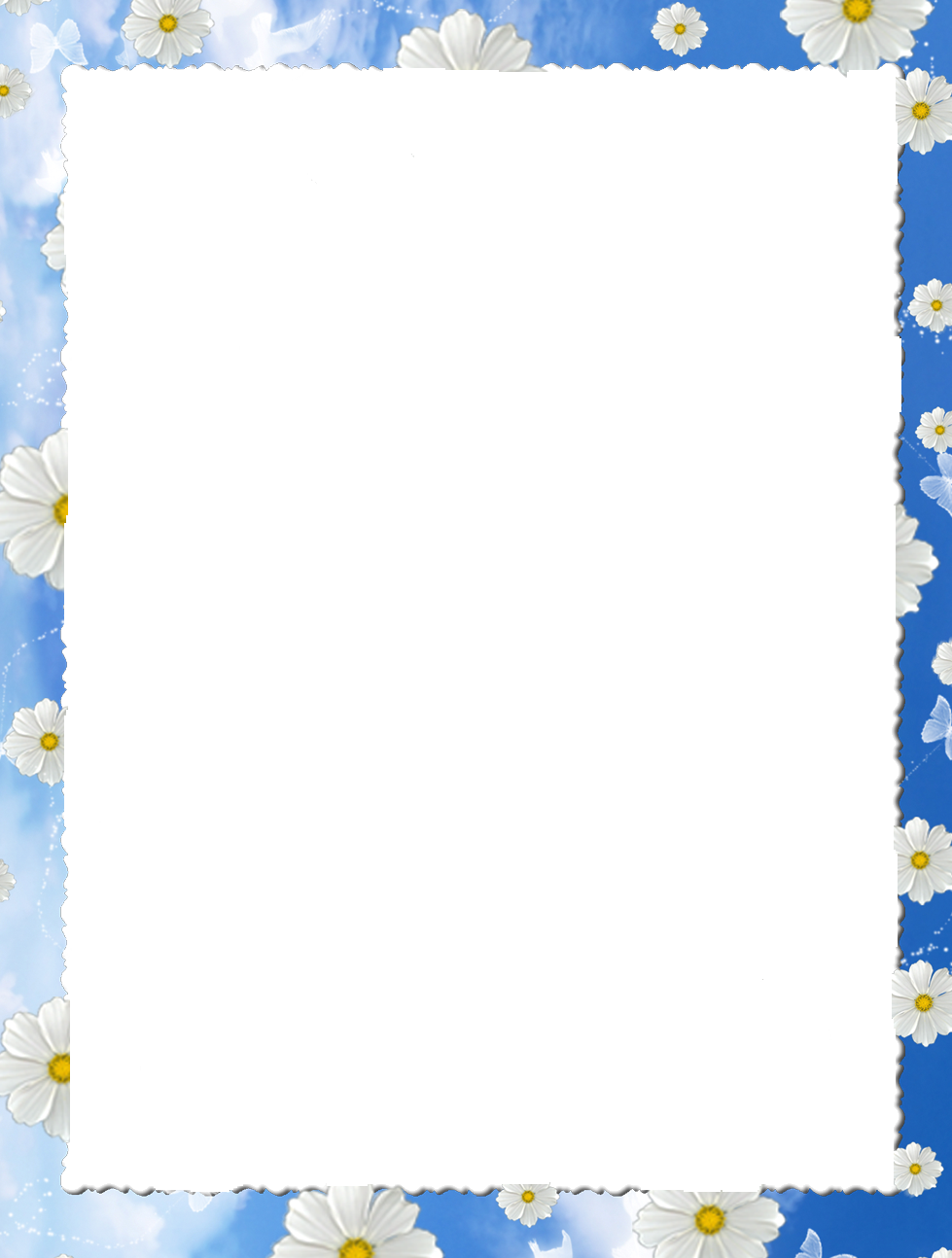 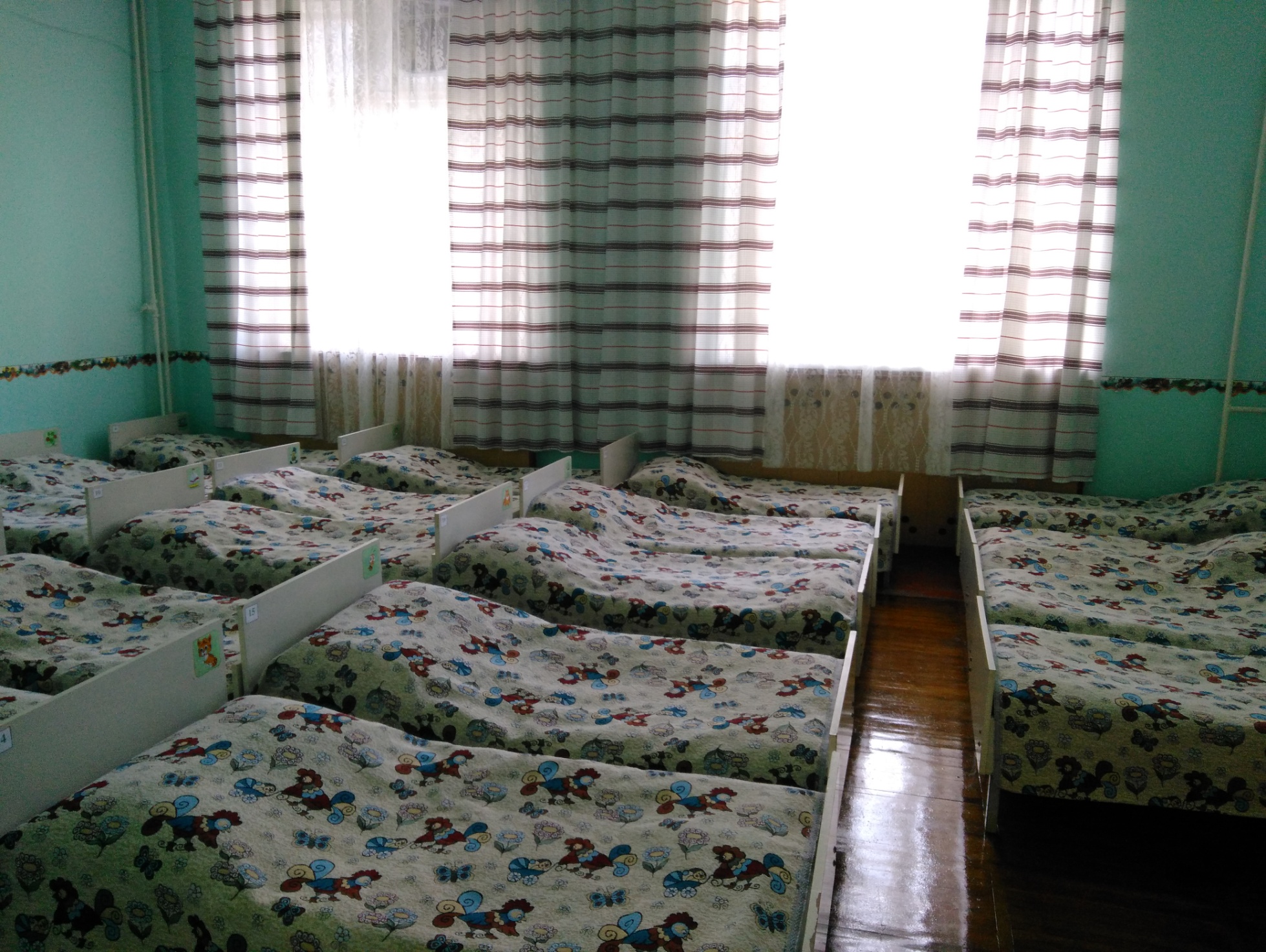 Наша спальня
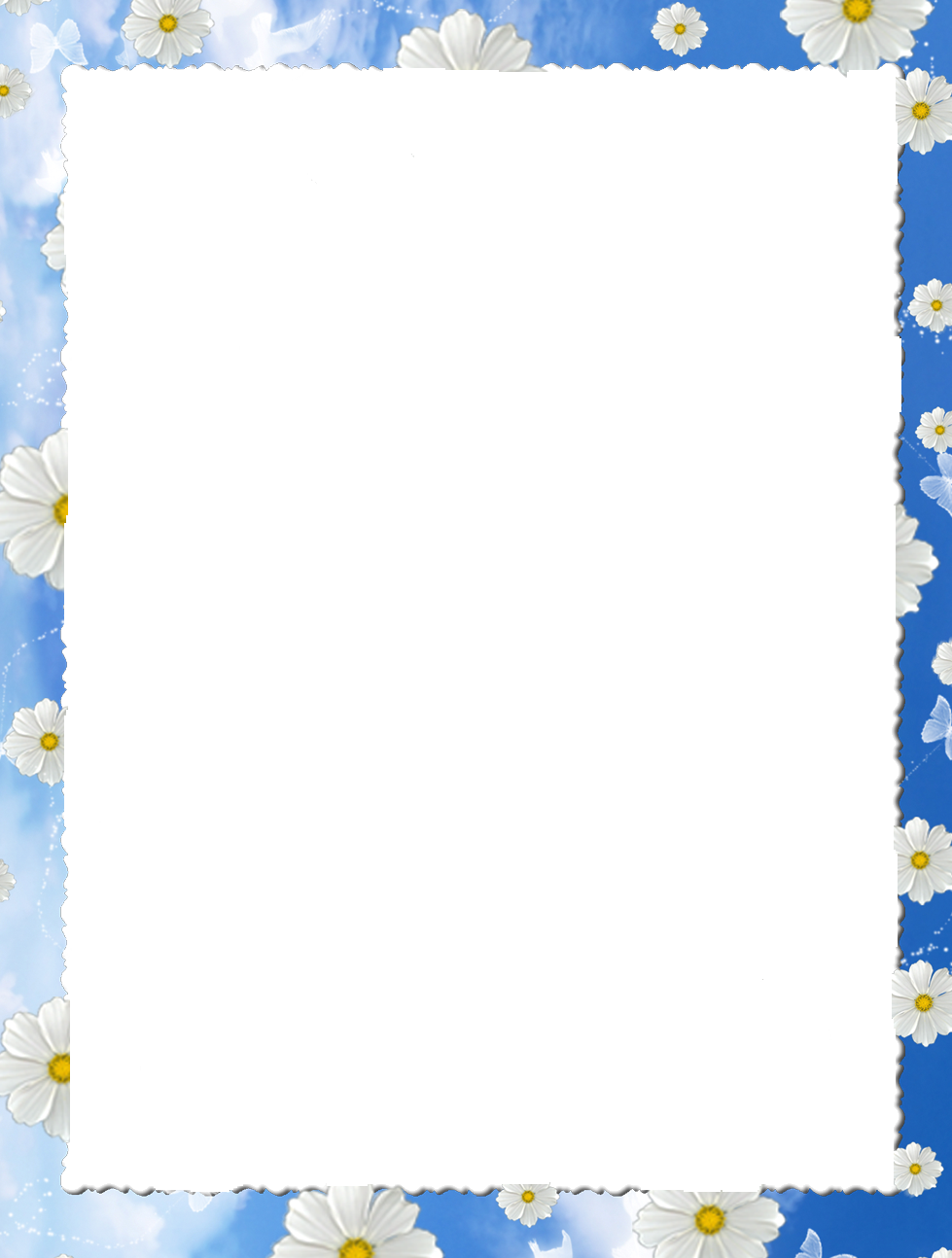 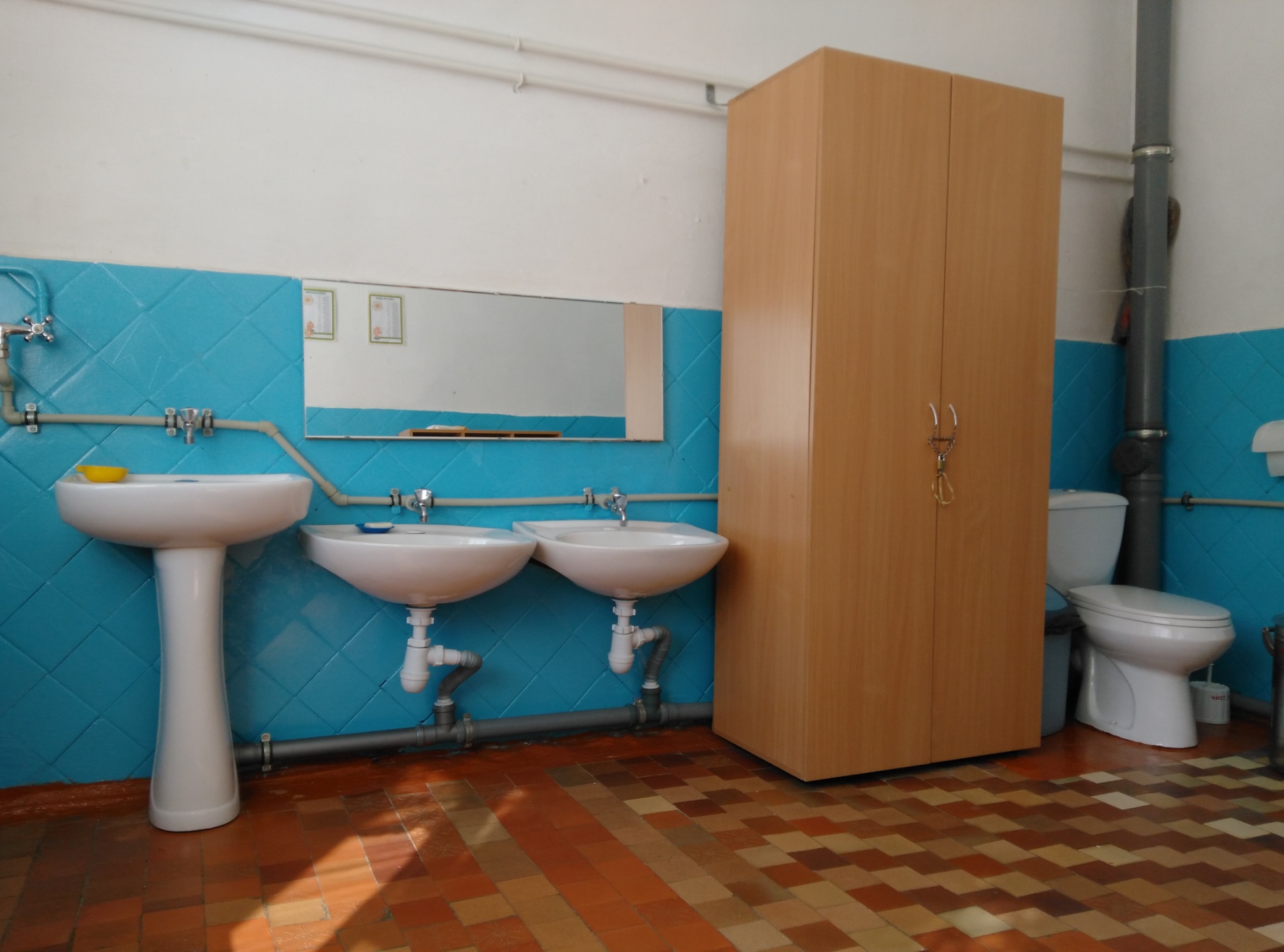 Уголок    
Мойдодыра
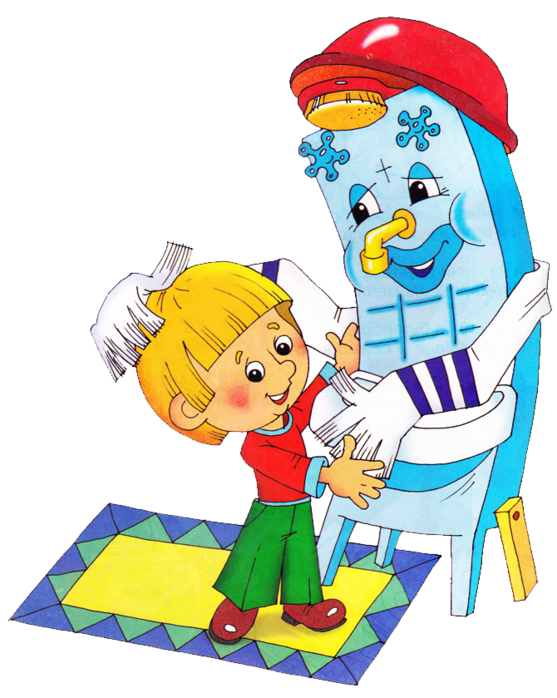